Druhy ovocia
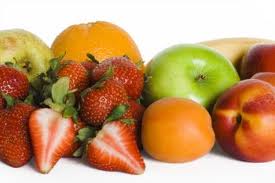 Citrusové ovocie
Pomaranč
Citrón
Mandarínka
Grep
Pomelo
Hurikami
Karambola
Liči
Kiwi
Kokos
Ananás
Granátové jablko
Banán
Kôstkovice
Slivky
Čerešne
Marhule
Broskyne
Nektarinky
Ringloty
Majú kôstku
Malvice
Jablko
Hruška
Majú jadierka
Bobule
Hrozno
Egreše
Čučoriedky
Ríbezle červené, čierne
Sú okrúhle
Uskladnenie
1. sterilizovaním - je to spôsob pri ktorom sa predlží pôsobením tepla. Ovocie sa zalieva cukrovým nálevom, ktoré sa zaleje na 100 stupňov. Sterilizujú sa kompóty, ovocné pretlaky - rozvarené pretlačené ovocie. Klevely - podobajú sa kompótom a obsahujú málo cukru.2. sušenie - najstarší spôsob uschovania ovocia, musí sa vytriediť, olupať umyť a zbaviť kôstok. Sušením sa ovocie zbavuje vody.
3. zahusťovaníma. marmelády - je to rozvarené pretlačené ovocie, obsahuje cukor a petinové látky.b. džemy - líšia sa len tým, že sú z 1 druhu ovocia, majú vysokú biologickú hodnotu.c. rosoly - sú to ovocné šťavy, pridaním cukru, vyrábajú rosoly - malinový, ríbezľoví a šípkový, musia byť lesklé.d. lekvár - pripravuje sa z drvenej ovocnej drene s cukrom a získava hustú konzistenciu
4. zmrazením - celé kusy, ktoré sa zmrazia a uschovajú pri -18 stupňov5. kandizovaním - presýtené cukrom